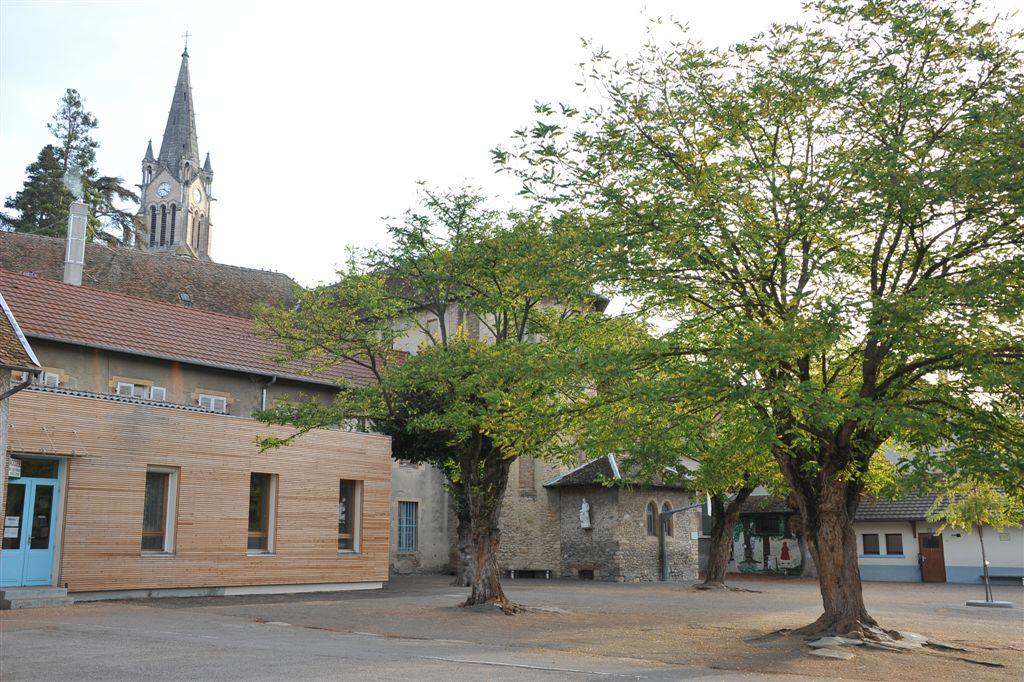 CONSEIL D’ETABLISSEMENT
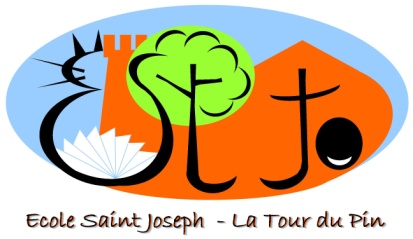 Jeudi 28 juin 2018
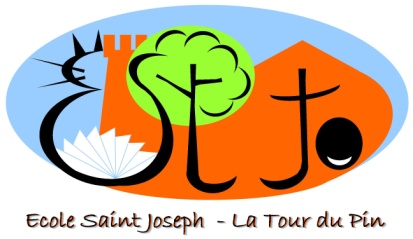 Ordre du jour
Présentation des actions éducatives, pastorales et pédagogiques pour le 3ème semestre.
Projets pour l’année prochaine
Point pour l’APEL, l’OGEC, la Mairie
Questions diverses.
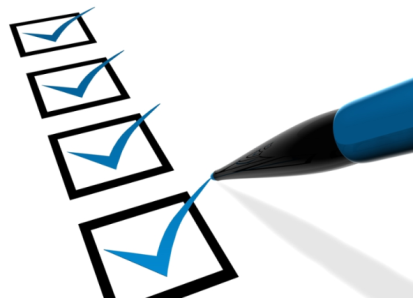 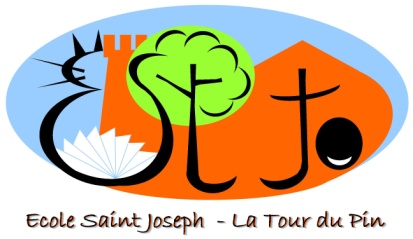 Tour de table
Votre présentation
Votre Nom, Prénom
Votre fonction dans l’école
Un fait marquant de cette année scolaire
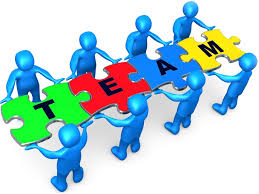 Bilan de la période
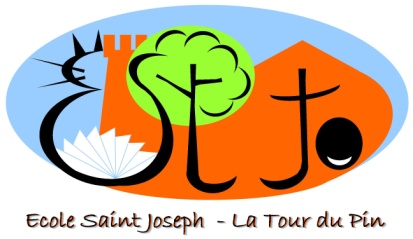 Point sur le plan administratif
Bilan de l’appel à dons pour les travaux des annexes du gymnase
3217€ à ce jour : 800€ d’entreprise et 2417€ de particuliers
Organisation des classes pour l’année prochaine :
	- 3 classes de PS-MS pour plus d’interactions entre les enfants
	- même répartition des classes pour les autres classes
	- école inclusive : dispositif ULIS
Constitution des classes anticipée
date de la rentrée prochaine : le jeudi 30 août
Calendrier Ad’AP : point sur les travaux
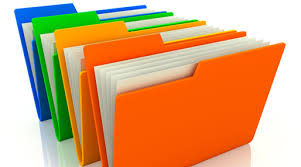 Bilan de la période
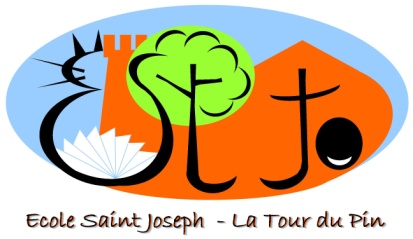 Point sur le plan éducatif
suite du conseil des élèves : 5ème conseil le 15 mai et leurs actions pour l’appel à dons, pour le parking à vélo, pour les règles de vie…
action « Ensemble » n°3 : Olympiades et Chasse au trésor le lundi 7 mai  : bilan et évaluation
Action « Ensemble » n°4 : Cross solidaire le jeudi 25 mai avec l’association Soleil Rouge : bilan et évaluation
Kermesse et spectacle le dimanche 10 juin :
	bilan et évaluation
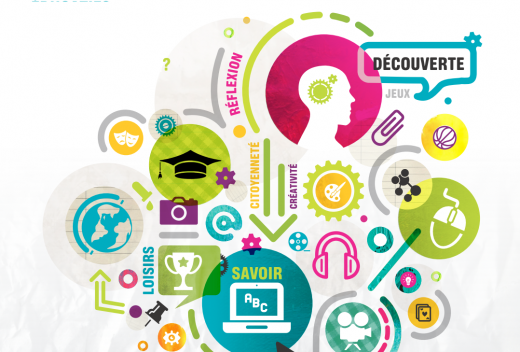 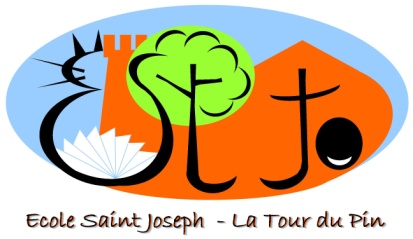 Bilan de la période
Point sur le plan pastoral
Action de carême sur le thème : « Nos Missions pour Dieu » et temps dans la Chapelle pour les cycle 3
Célébration de Pâques le vendredi 30 mars
Ateliers pastoraux pour les CM avec Lisa de Percin
Bol de Riz et rencontre avec le Père Simon et l’école Christ Roi de Brazzaville le 30 mars
Visite de l’exposition « les chrétiens pendant la grande guerre »
Remise des bibles aux CM2 avec le Pasteur Emmanuel Lambotin et le Père Sébastien.
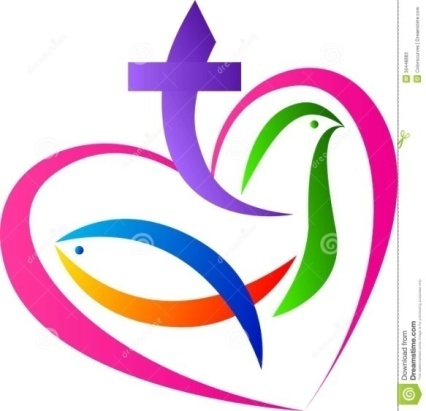 Bilan de la période
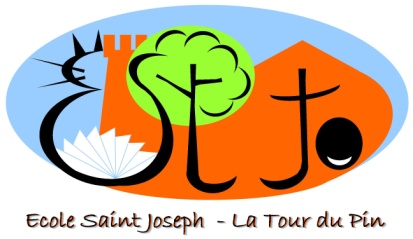 Point sur le plan pédagogique
formation des enseignants en ergothérapie avec Mme Lise Delattre et retour de la formation Montessori des enseignantes de maternelle
suite du travail sur le projet d'école sur une école inclusive
 Chorale 2ème partie en APC pour CE et CM
 Permis piéton en CE2 et permis internet en CM2 le 3 mai
Culture : semaine de la création, spectacles Marre Mots, ateliers théâtre, peinture dans les classes
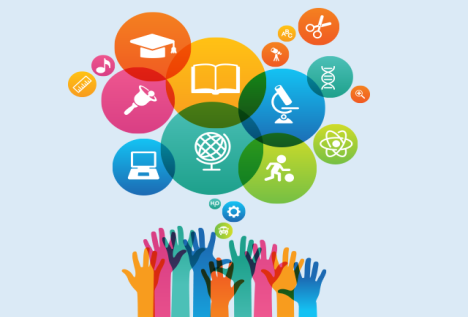 Bilan de la période
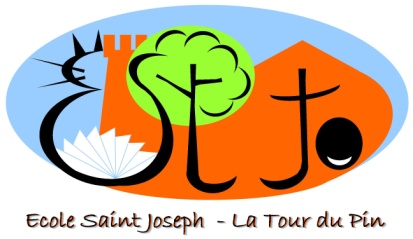 Point sur le plan pédagogique
natation :  stages massés en mai pour CP, CE1, CE2
APER pour les CM2 le 22 mai à  l’école Thévenon
Tracés de parcours dans la cour maternelle le 24 mai
liaison CM-6ème: matinée au collège le mercredi 13 juin
 liaison GS-CP : réunion d'infos pour les parents le vendredi 22 juin
Voyages scolaires : retours et évaluation
Matinée « montée de classe » le 2 juillet
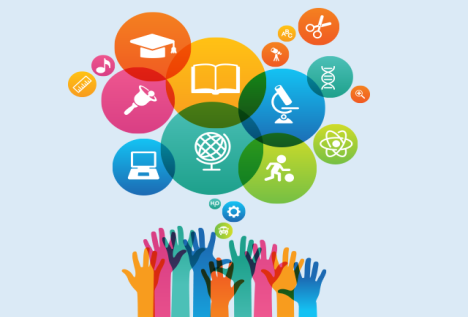 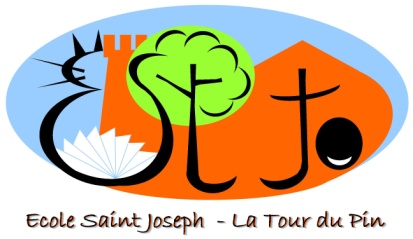 Projets pour l’année 2018/2019
Feuille de route 2018/2019
Les activités périscolaires
Clubs sur la pause méridienne
Service civique
Réseau UNITED
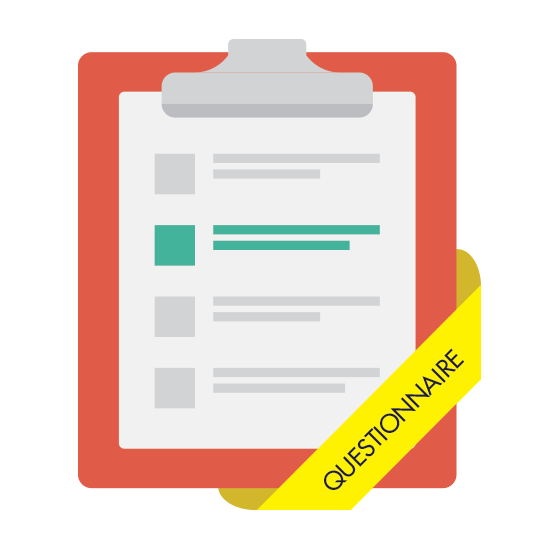 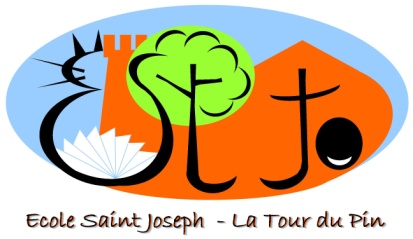 Projets pour l’année 2018/2019
Feuille de route 2018/2019
Moderniser la structure et les outils
Poursuivre les projets  et les actions
Accompagner les équipes
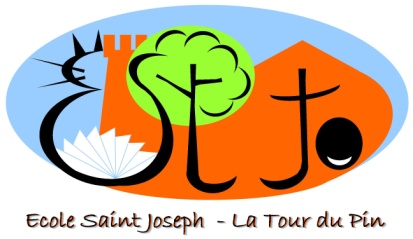 Projets pour l’année 2018/2019
2. Les activités périscolaires
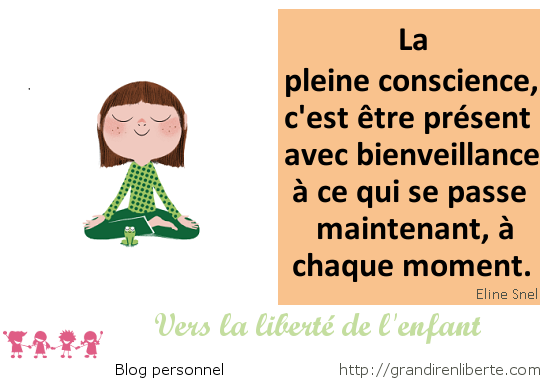 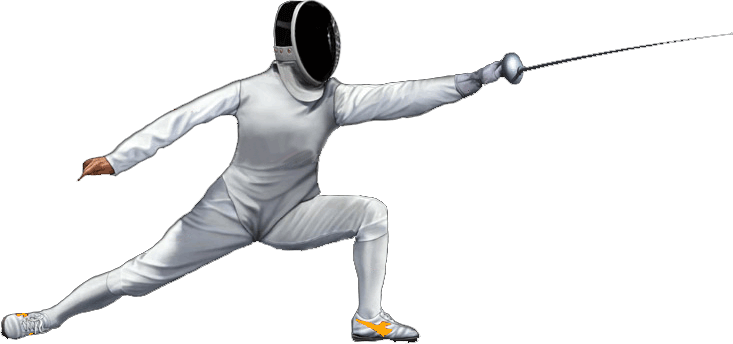 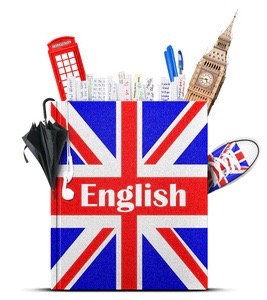 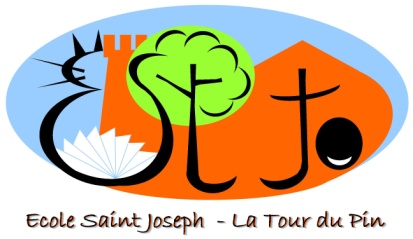 Projets pour l’année 2018/2019
3. Clubs sur la pause méridienne
animés par les enseignants, les AVS, le volontaire du Service civique…
Sur une période de l’année ou +
Nombre limité de participants
Clubs  à la périphérie du scolaire : sportif, artistique, loisir, ludique, bien-être, vie pratique…
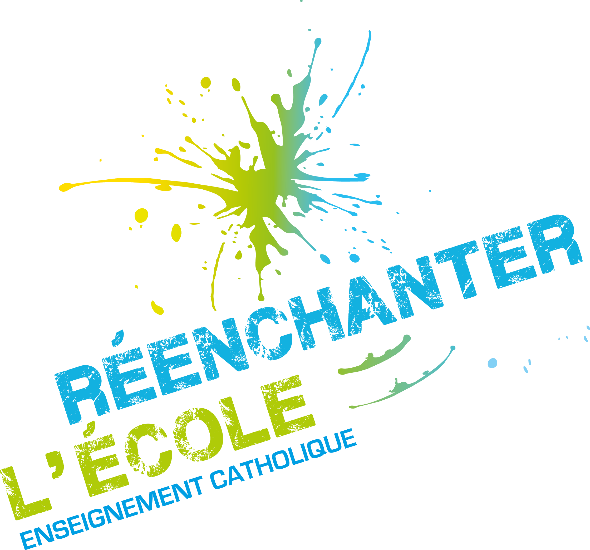 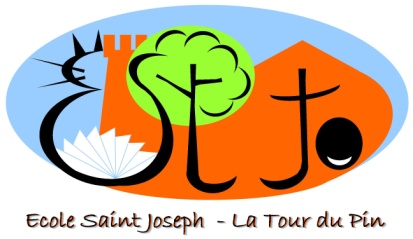 Projets pour l’année 2018/2019
4. Service civique
Un jeune de – de 25 ans
Mission « culture et citoyenneté » sur 8 mois de octobre à mai
Aide à l’encadrement sur les temps périscolaires, animation du conseil des élèves, organisation de temps forts, développement du vivre ensemble.
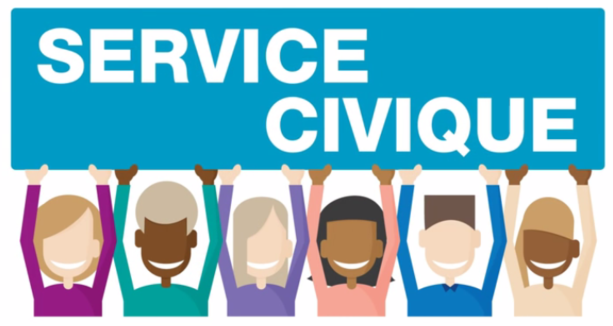 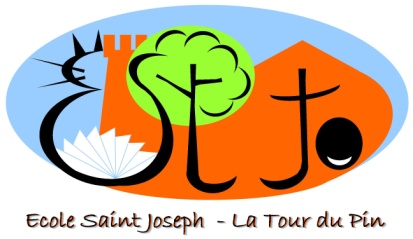 Projets pour l’année 2018/2019
5. Réseau UNITED
Un réseau de 5 écoles du bassin turripinois
 Une association pour monter  :
des actions auprès des élèves
des structures pour les familles
 des formations pour les enseignants
 une équipe de chefs d’établissement
des rencontres sportives ou culturelles
 partenariat avec une psychologue
Conférences pour les parents 
 formation maths
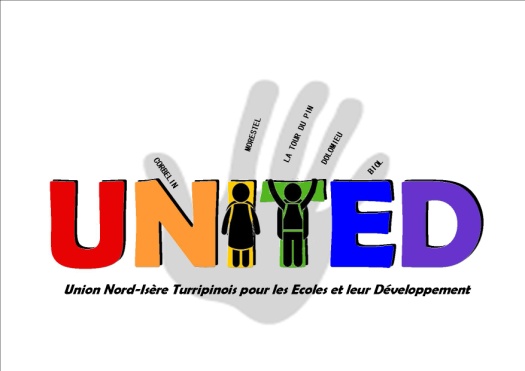 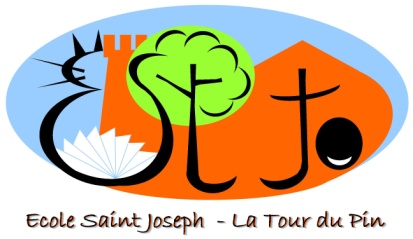 Point APEL
Les actions…
Les projets…
Point OGEC
Les travaux…
Les projets…
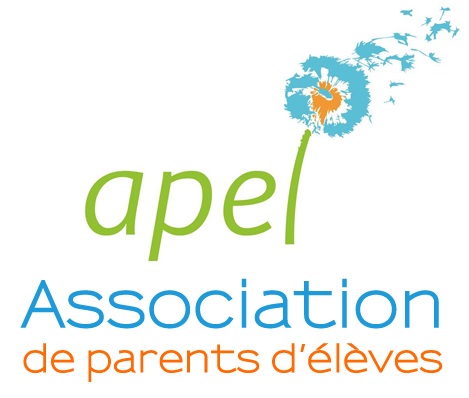 Point Mairie
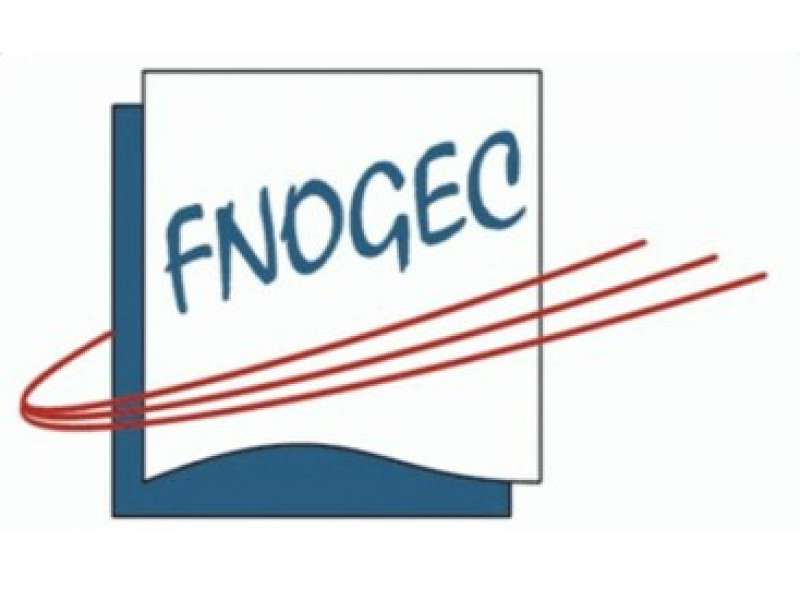 Les actions…
Les projets…
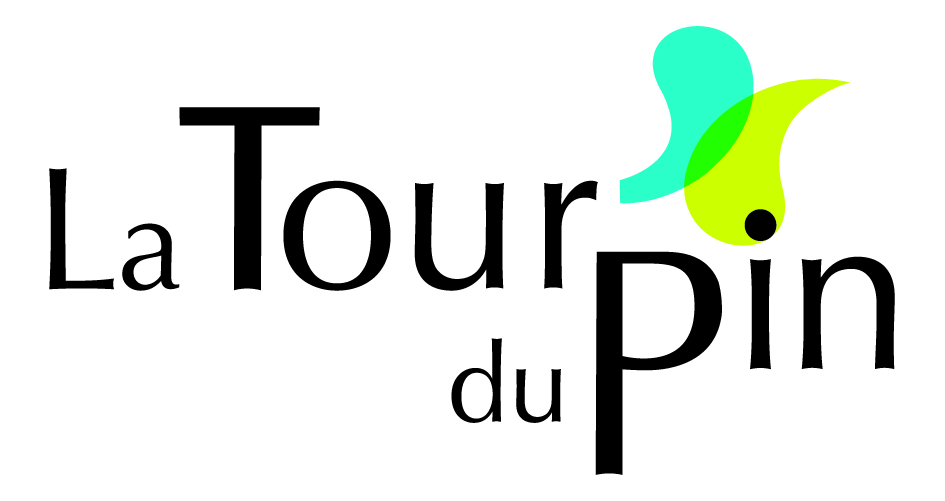 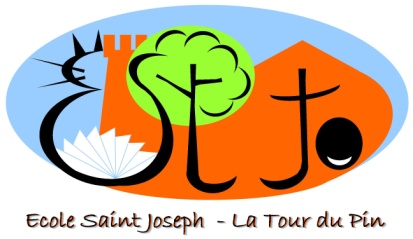 Questions diverses
…
Prochain rendez-vous
Pot de fin d’année :
vendredi 29 juin à 16h30
Rentrée des classes :
Jeudi 30 août à 8h30
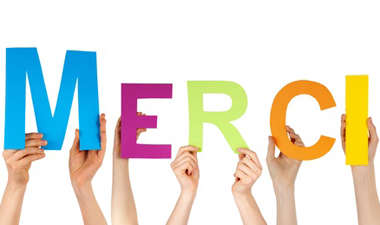 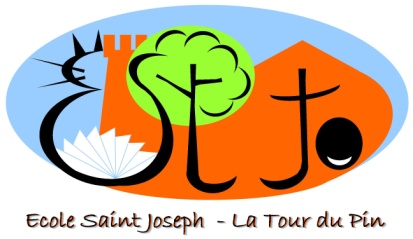